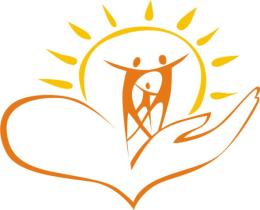 Сегодня на занятии с психологом дети:
Приветствовали друг друга, 
называя положительные качества личности «мне нравится в тебе…»;
Вспоминали правила вежливости;
Выполняли оздоровительную дыхательную гимнастику;
Играли в игру «карлики и великаны»;
Представляли себя обезьянками в магазине зеркал;
Использовали слова вежливости в игре «секретики»;
Учились расслабляться в полутемноте под свет свечи и музыку-релакс, путешествуя в своих фантазиях с двумя самыми важными для них людьми.
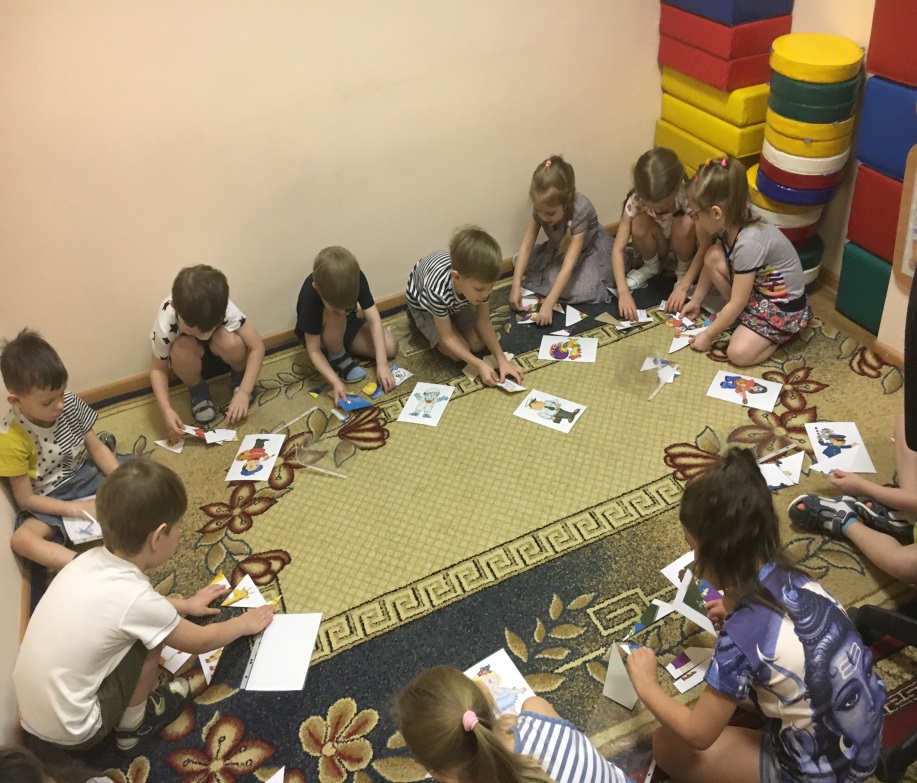 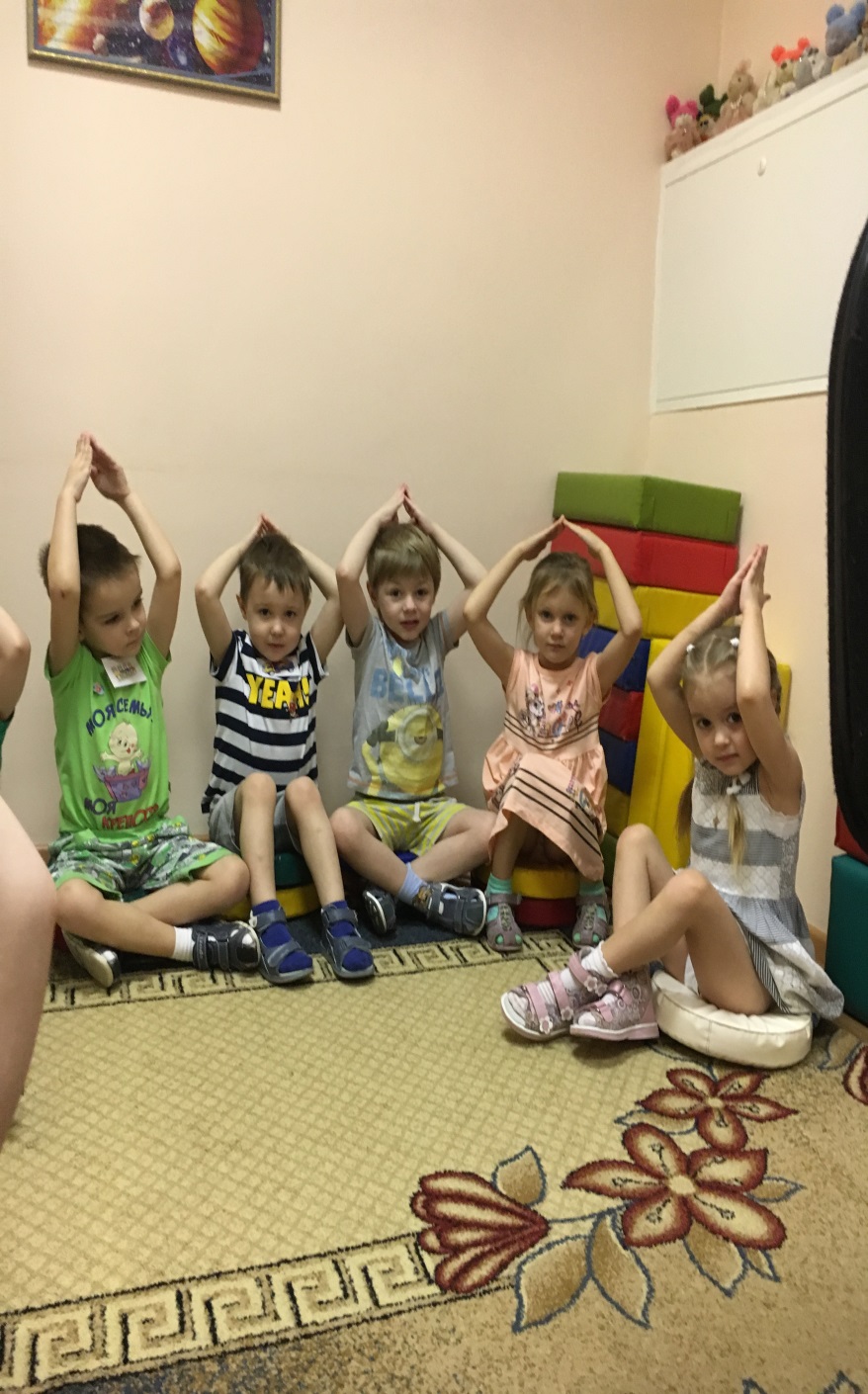 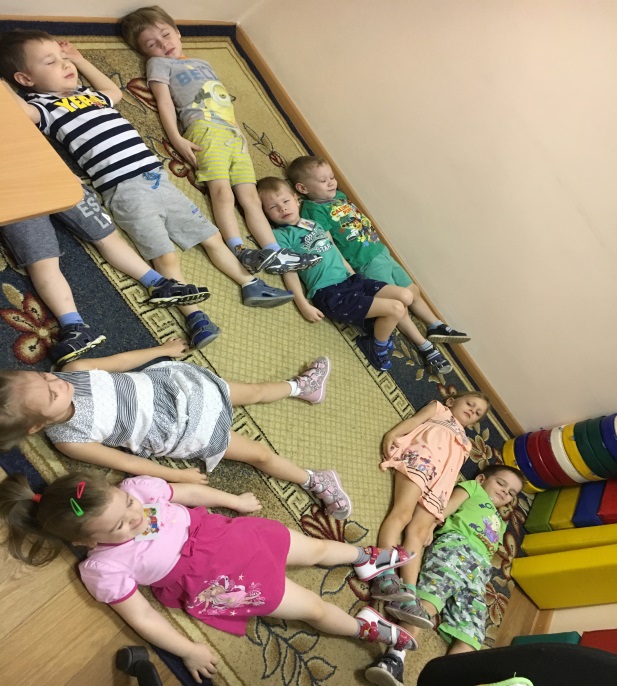 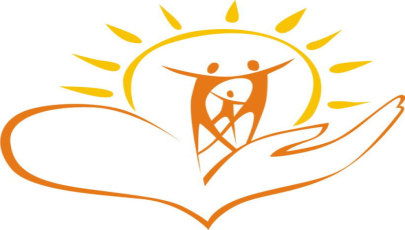 Сегодня на занятии с психологом дети:
Приветствовали друг друга, 
называя положительные качества личности «мне нравится в тебе…»;
Вспоминали правила вежливости;
Выполняли оздоровительную дыхательную гимнастику;
Играли в игру «карлики и великаны»;
Представляли себя обезьянками в магазине зеркал;
Использовали слова вежливости в игре «секретики»;
Учились расслабляться в полутемноте под свет свечи и музыку-релакс, путешествуя в своих фантазиях с двумя самыми важными для них людьми.
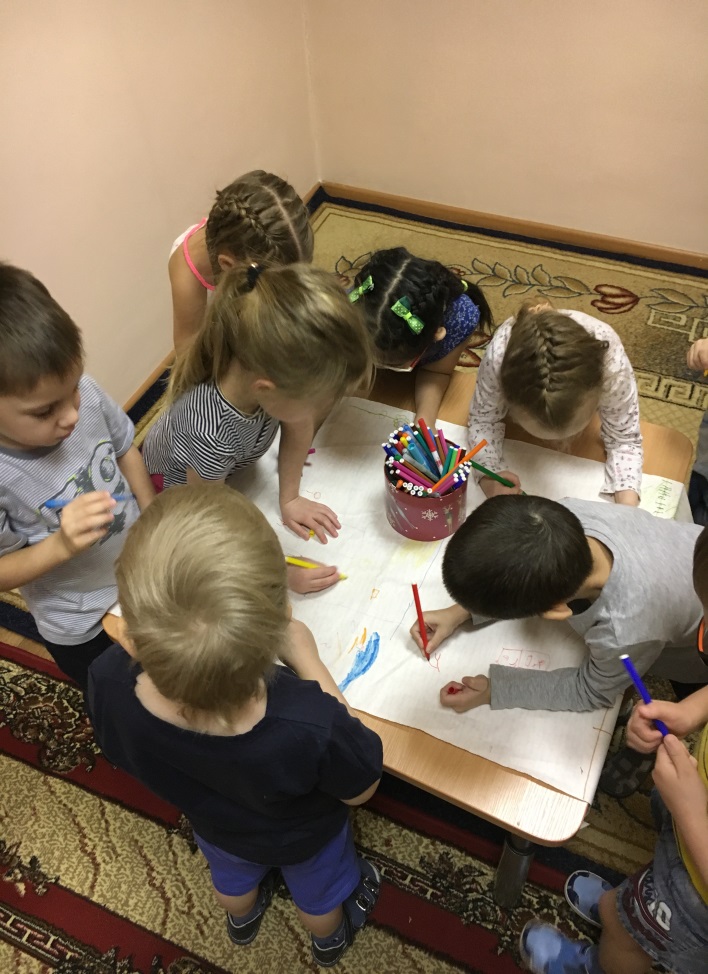 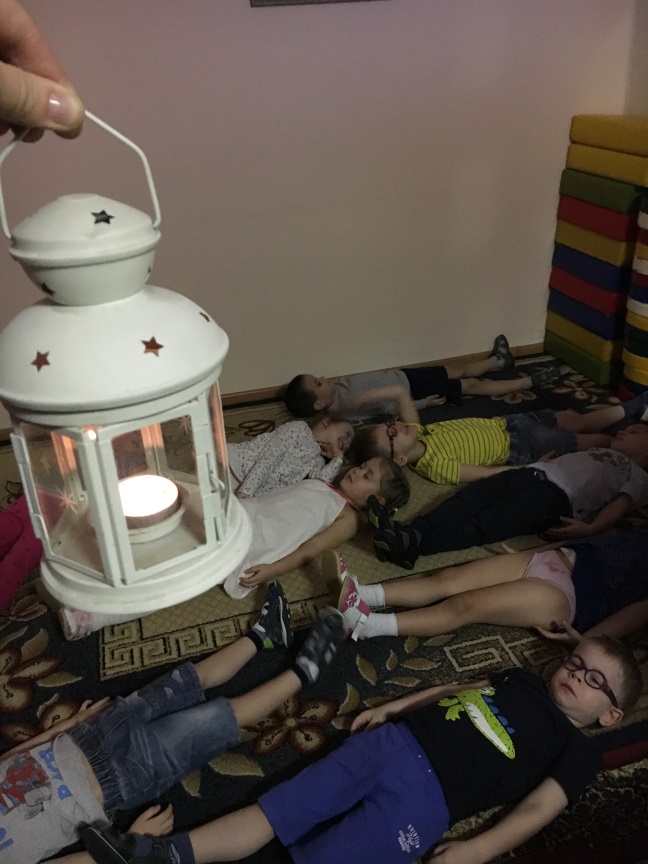 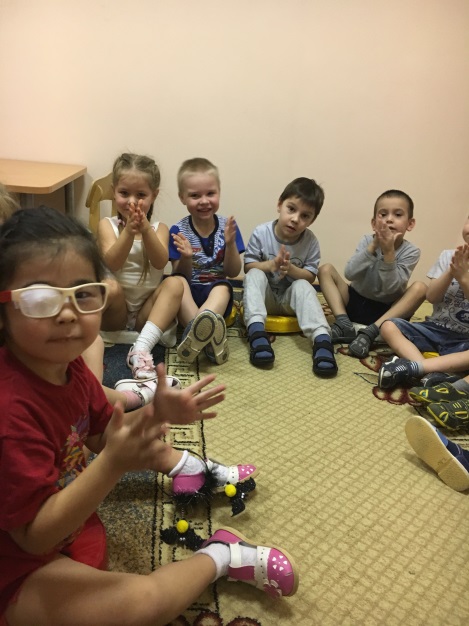 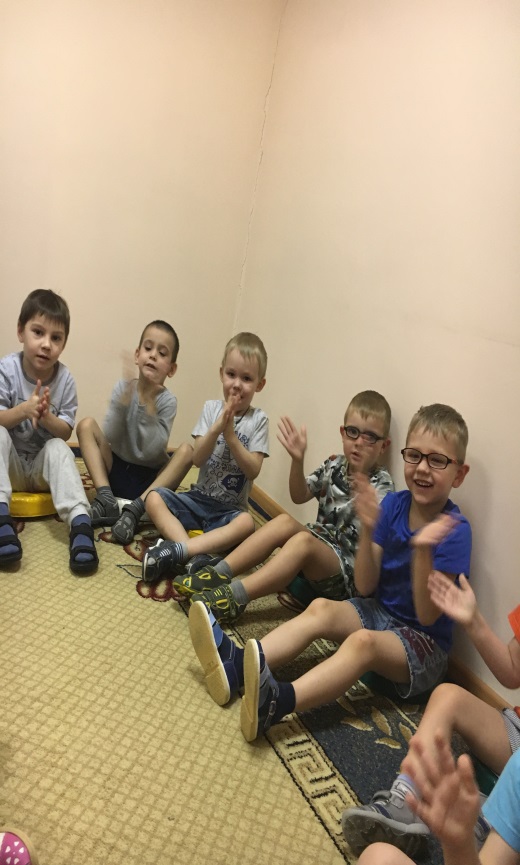 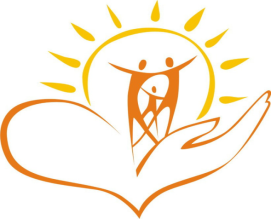 Сегодня на занятии с психологом дети:
Приветствовали друг друга, 
называя положительные качества личности «мне нравится в тебе…»;
Вспоминали правила вежливости;
Выполняли оздоровительную дыхательную гимнастику;
Играли в игру «карлики и великаны»;
Представляли себя обезьянками в магазине зеркал;
Использовали слова вежливости в игре «секретики»;
Учились расслабляться в полутемноте под свет свечи и музыку-релакс, путешествуя в своих фантазиях с двумя самыми важными для них людьми.
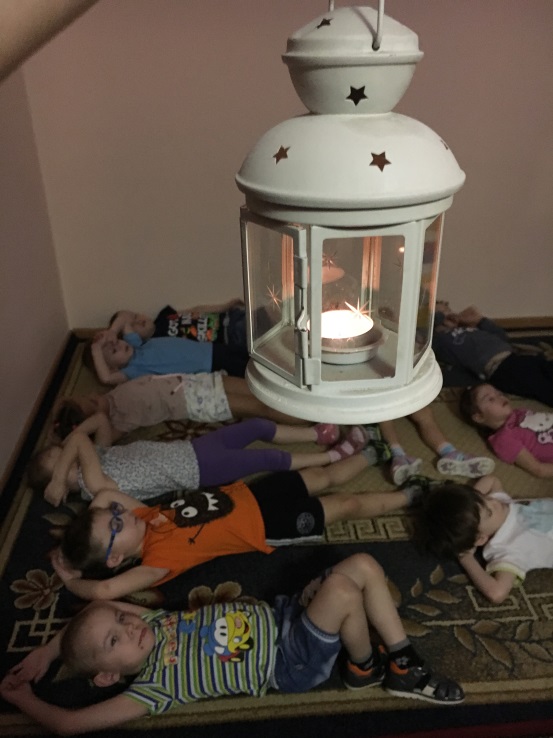 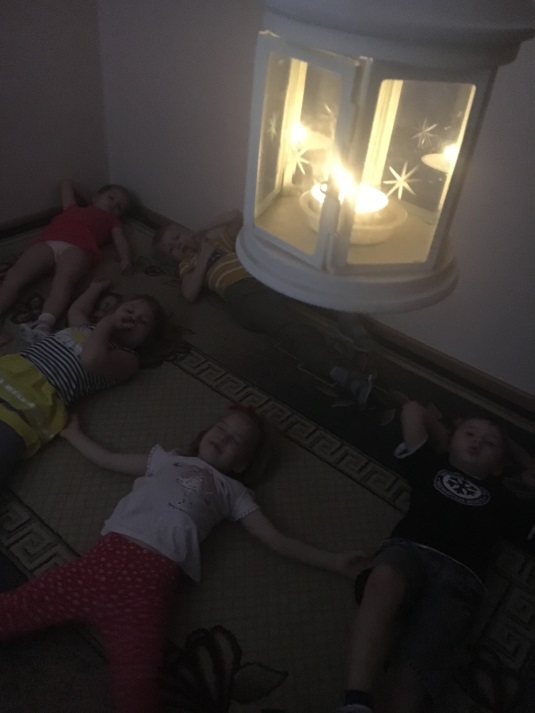 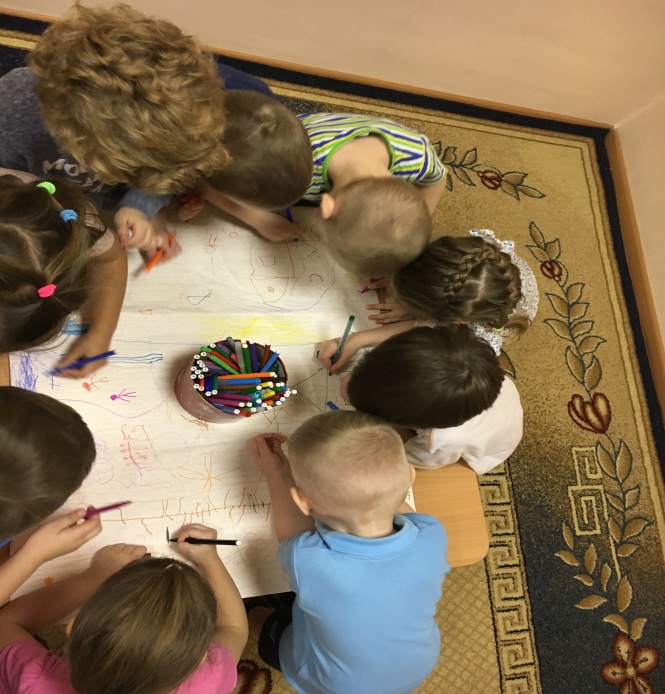 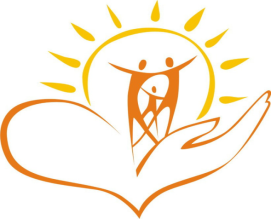 Сегодня на занятии с психологом дети:
Приветствовали друг друга, 
называя положительные качества личности «мне нравится в тебе…»;
Вспоминали правила вежливости;
Выполняли оздоровительную дыхательную гимнастику;
Играли в игру «карлики и великаны»;
Представляли себя обезьянками в магазине зеркал;
Использовали слова вежливости в игре «секретики»;
Учились расслабляться в полутемноте под свет свечи и музыку-релакс, путешествуя в своих фантазиях с двумя самыми важными для них людьми.
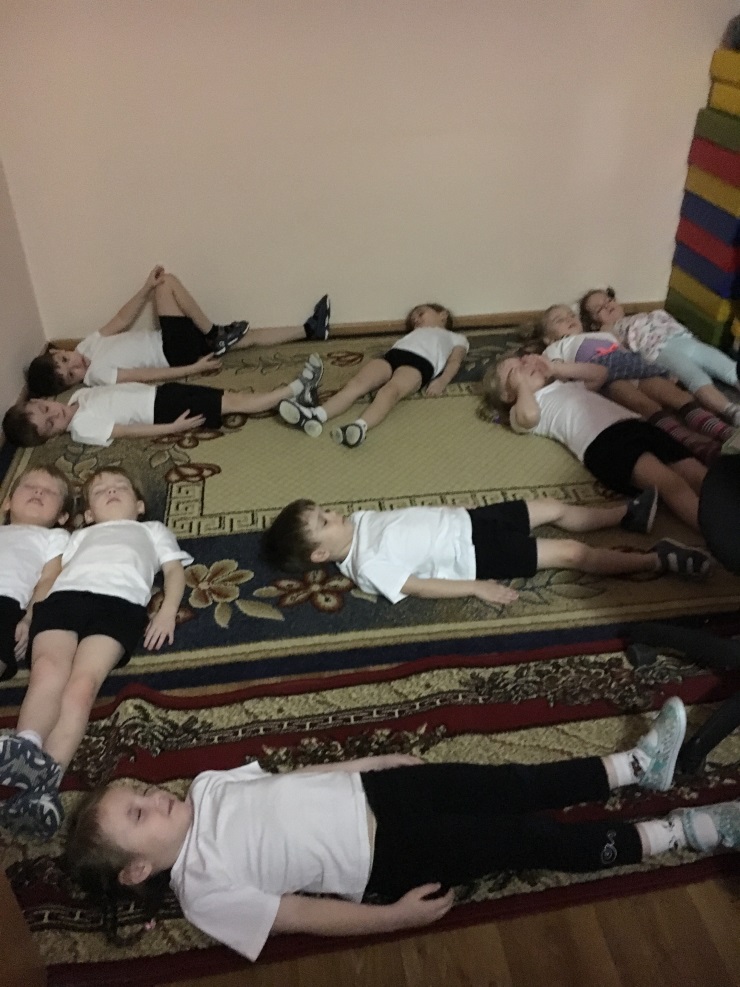 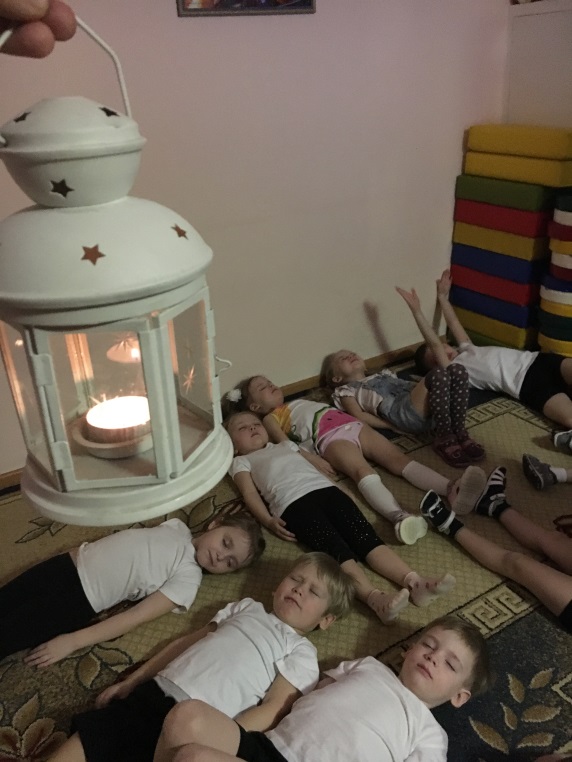 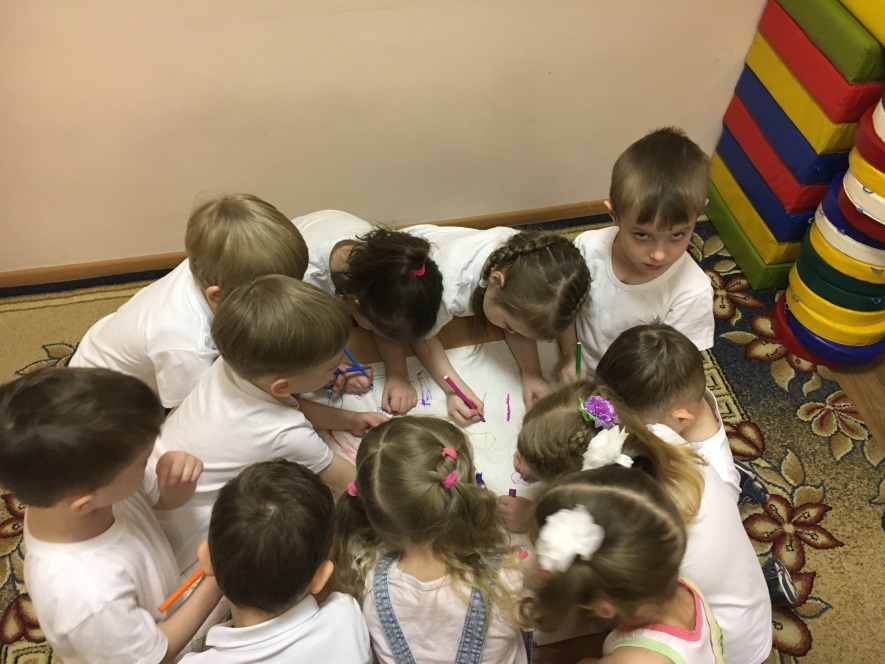